REX commission verte J.C. Le Clech, K. Dassas, M. Dexet pour la commission verte
1
27 novembre 2020
CDL IAS - Rex Commission verte
Organisation
Liste 





Ou envoyer un message à Marc ou Karin
Wiki
https://idoc-projets.ias.u-psud.fr/redmine/projects/commission-verte/wiki
Droit en écriture pour tous les membres de l’IAS
Site public en lecture
Réunion « Café vert » 1er mardi du mois, tous les 2 mois (prochain café à la rentrée) En pause
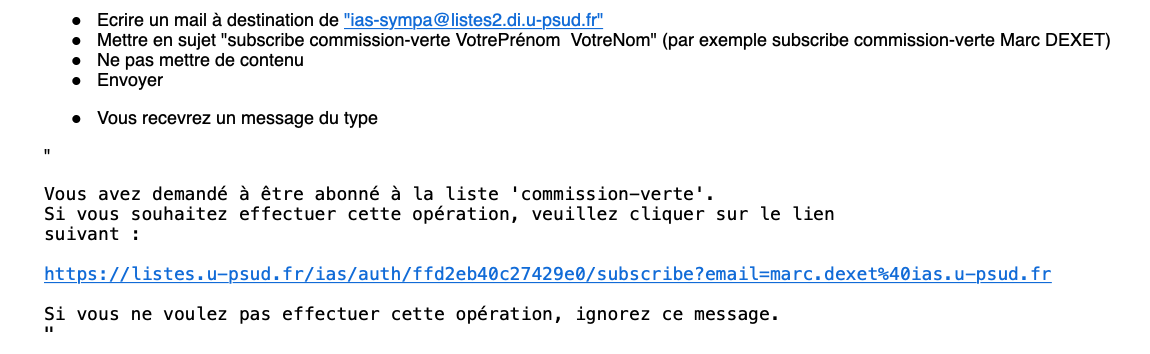 2
27 novembre 2020
CDL IAS - Rex Commission verte
Contenu Wiki
https://idoc-projets.ias.u-psud.fr/redmine/projects/commission-verte/wiki
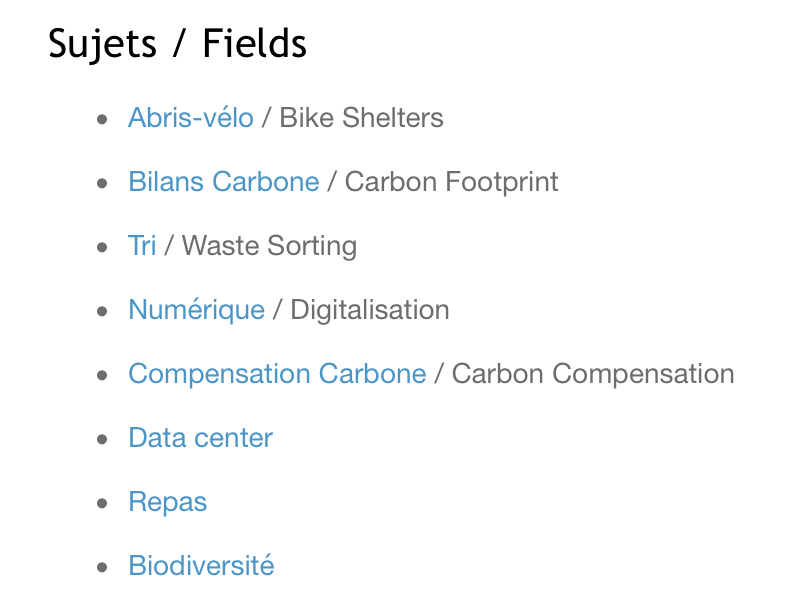 Thèmes abordés





Minutes Réunion
Liens
Actualités
Liens vers autres listes (collectif climat, DDRS, Labos1Point5)
Bibliographie
3
27 novembre 2020
CDL IAS - Rex Commission verte
Actions passées et en cours
Bilan carbone missions 2018
Bilan Carbone labo Labos1point5 (hors calcul scientifique, autre bilan) : (cf slide Labos1Point 5 Outils GES)
Abris vélos (cf diapo Marc Dexet)
Tri
Mise à jour carte des points de collecte (cf wiki)
Machine à café option sans gobelet
Déchets électroniques (DEEE): réflexion globale Paris-Saclay 
E. Frenoux et A.L. Ligozat LIMSI (10/11/2020)  https://idoc-projets.ias.u-psud.fr/redmine/attachments/10218/Circuits%20DEEE%20Paris-Saclay2.pdf
Impact du numérique ( cf wiki section numérique) : 
création d’une infographie grand public
plaquette v0 bonnes pratiques ecoconception service numérique à destination des développeurs :   https://filesender.renater.fr/?s=download&token=e866345a-a092-47df-8edf-30efd7be9e27 (participation à la plaquette dans le cadre du Groupement De Service EcoInfo https://ecoinfo.cnrs.fr)
4
27 novembre 2020
CDL IAS - Rex Commission verte
Abris vélos
Demandes de devis génériques
20 à 30 places, couvert avec arceau antivol, accès sécurisé par clef ou badge
Altinova et ABRIS-Plus 
Entre 22 k€ et 39 k€ suivants options
Hors génie civil
Du plus simple au plus
Devis dans le wiki
Tous éligibles au programme ALVEOLE
5
27 novembre 2020
CDL IAS - Rex Commission verte
Abris vélos (suite)
Programme ALVEOLE
Abris vélos sécurisés Jusqu'à 2000 € HT / support vélo
Supports vélo libre d’accès et couvert en extérieur Jusqu'à 700 € HT / support vélo
Attaches vélos dans un local existant et couvert Jusqu'à 200 € HT / support vélo
Ces investissements peuvent être couverts à hauteur de 60%.

https://programme-alveole.com/
6
27 novembre 2020
CDL IAS - Rex Commission verte
Abris vélos (suite)
Contacts
Côté Université
Discussion  avec Céline Riauté, responsable espace vert
Pas d’opposition de principe, mais…
Point épineux si électrification nécessaire
Plus facile à Bures qu’à Orsay.
Contacter Anne-Gaëlle MONNIER
A suivre
7
27 novembre 2020
CDL IAS - Rex Commission verte
Actions passées et en cours (suite)
Participation DDRS / Développement Soutenable Paris-Saclay
Extrait du CR du 12 juin




Actions à retenir : Bilan carbone et gestion des déchets
Commission menus Cesfo avec Collectif climat (cf https://idoc-projets.ias.u-psud.fr/redmine/projects/commission-verte/wiki/Repas)


Liées à la com verte : 
GT Ecoinfo Impact Environnemental Calcul Scientifique (cf https://idoc-projets.ias.u-psud.fr/redmine/projects/commission-verte/wiki/Data_center) (GT EcoInfo IAS/IJCLAB/CentralSupelec + autres labos niveau national)
GT Ecoinfo Plaquette Bonnes pratiques ecoconception logicielle
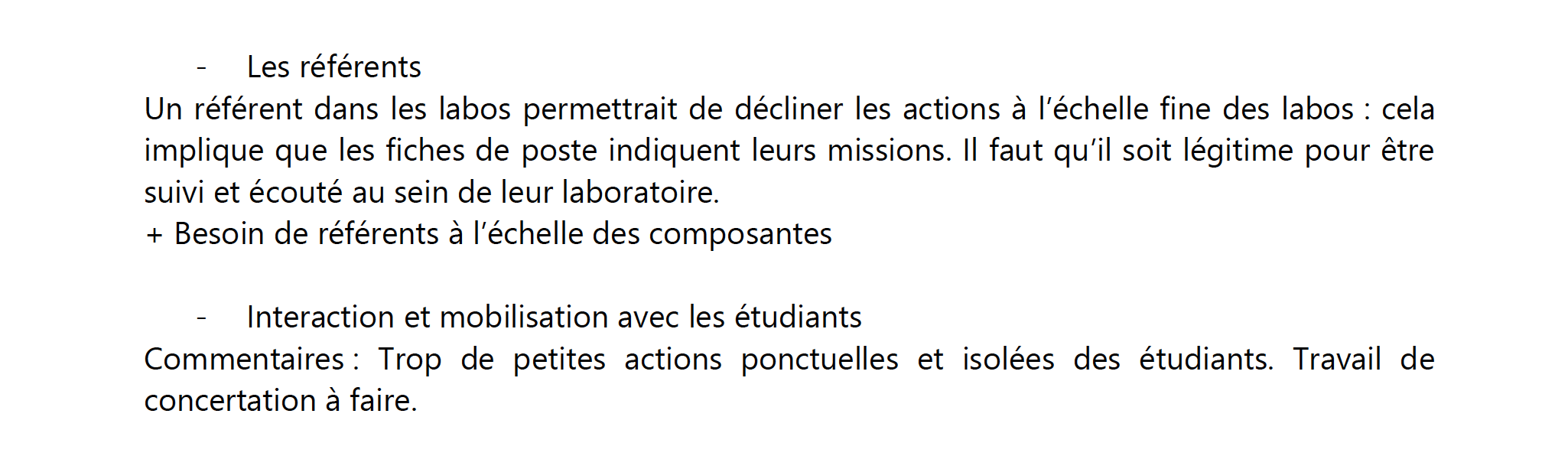 8
27 novembre 2020
CDL IAS - Rex Commission verte
Labos1Point 5 : outils GES
https://idoc-projets.ias.u-psud.fr/redmine/projects/commission-verte/wiki/Labos1Point5_GT_EmpreinteCarbone
Pourquoi faire un bilan ? 
https://idoc-projets.ias.u-psud.fr/redmine/attachments/download/8296/Pourquoi%20faire%20Bges%20GAEL-Blanchard-18032020.pdf

Outil GES Labos1Point 5
Méthodologie faite, en cours de test et de validation
10 labos testeurs (dont le LIMSI à Orsay) 
Fiche données à collecter (dans le wiki)
Outil disponible depuis le 15 octobre
https://www.labos1point5.org/ges-1point5

Recommandation CNRS (mais on n’a pas besoin de cela pour agir, non ?)
http://www.cnrs.fr/fr/cnrsinfo/developpement-durable-le-cnrs-veut-compter?sstc=u32940nl4860
Dynamique collective « Paris-Saclay »
Anne-Sophie Mouronval ENS/CS / Anne-Laure Ligozat (LIMSI) + Département Développement Soutenable
9
27 novembre 2020
CDL IAS - Rex Commission verte
Labos1Point 5 : outils GES
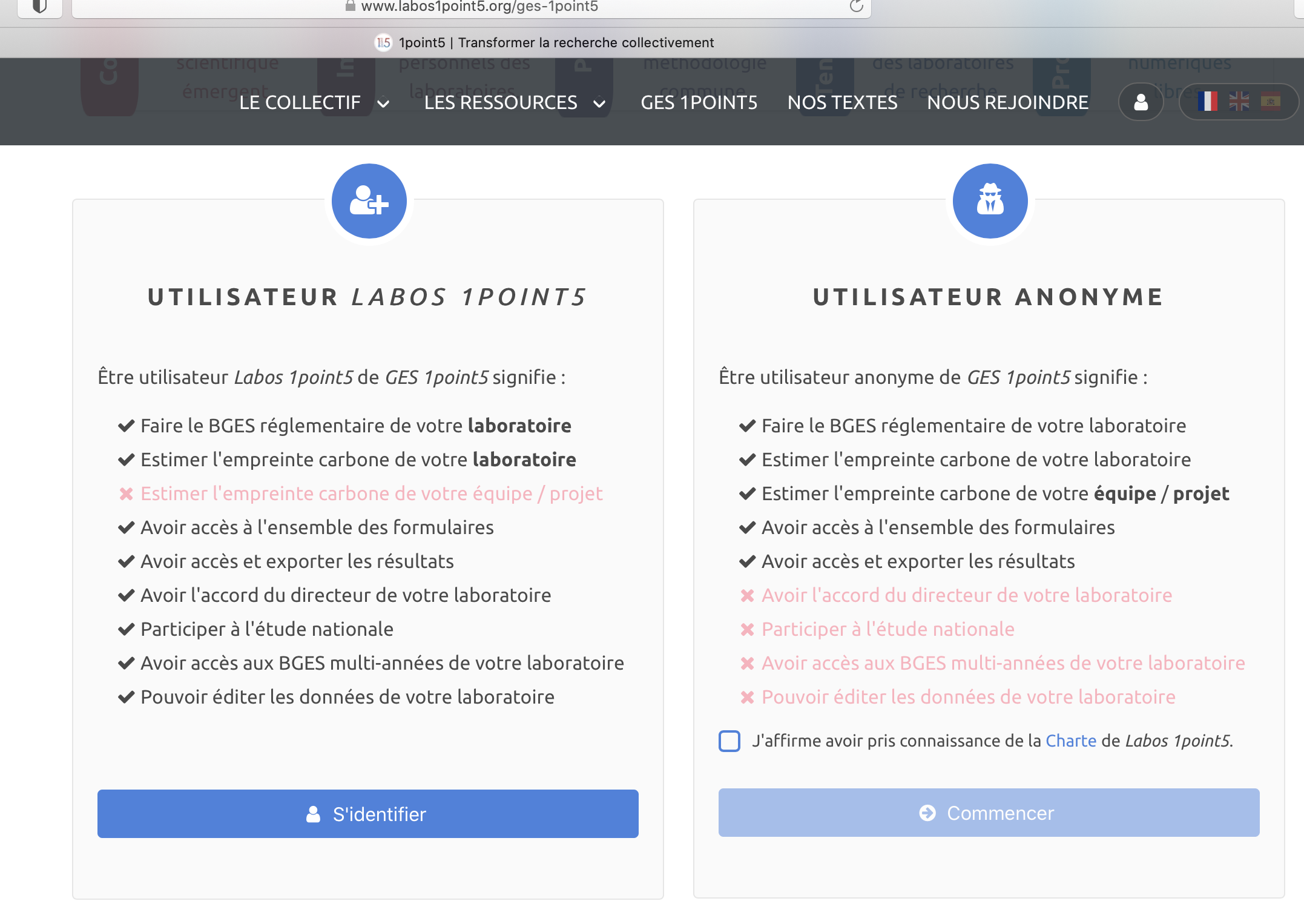 10
27 novembre 2020
CDL IAS - Rex Commission verte
Labos1Point 5 : outils GES : extrait : https://labos1point5.org/1051-2/
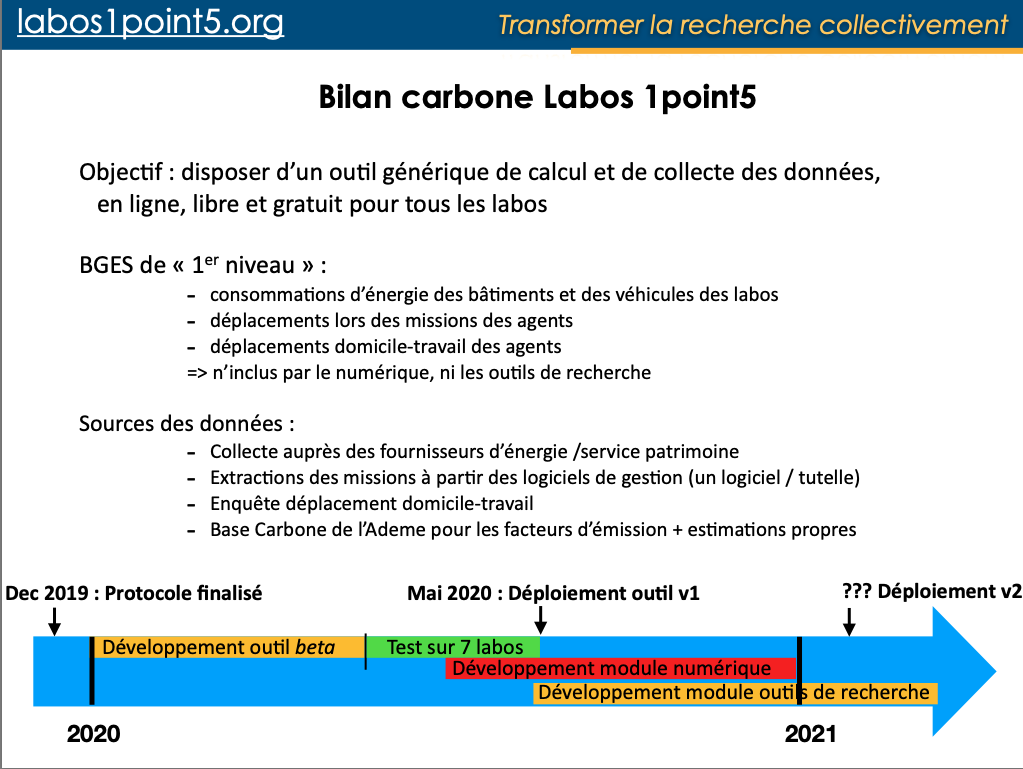 11
27 novembre 2020
CDL IAS - Rex Commission verte
Labos1Point 5 : outils GES pour l’IAS
Demande de soutien officiel du labo

Financement stagiaire ? ( 1 INSU / 2 OSU / 3 labo ?)

REX d’un autre laboratoire :
de l’APC (Maud Le Jenue et Martin souchal) : 19 novembre  Journées Informatiques de l’IN2P3 https://presentations.pages.in2p3.fr/ji-2020/#1
12
27 novembre 2020
CDL IAS - Rex Commission verte